Лекция №8
План Лекции
Элементы специальной теории относительности. 
Преобразования Галилея. 
Механический принцип относительности. 
Постулаты специальной теории относительности.
Относительность одновременности.
Преобразования Лоренца. Одновременность событий в разных системах отсчета. 
Длина тел в разных системах отсчета (сокращение длины).
Длительность событий в разных системах отсчета (замедление времени).
Преобразования Галилея
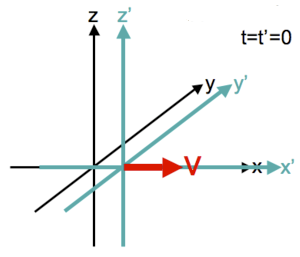 Механический принцип относительности
Постулаты специальной теории относительности
Принцип относительности: все законы природы инвариантны по отношению к переходу от одной инерциальной системы отсчета к другой.
Принцип постоянства скорости света: скорость света в вакууме не зависит от скорости движения источника света или наблюдателя и одинакова во всех инерциальных системах отсчета.
Относительность одновременности
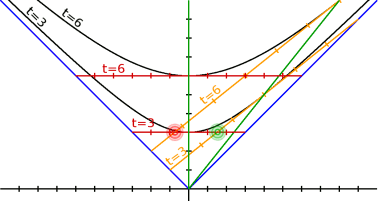 Здесь изображены два наблюдателя: покоящийся и движущийся со скоростью 4/5.
С точки зрения покоящегося наблюдателя, через три секунды после старта, одновременно происходят два события, допустим вспышки красного и зелёного цвета (как показано на рисунке).
С точки зрения движущегося наблюдателя вспышки происходят совсем не одновременно. Зелёная происходит действительно через три секунды, а красная — ещё через три секунды (то есть через шесть секунд после старта).
Преобразования Лоренца. Одновременность событий в разных системах отсчета
Длина тел в разных системах отсчета (сокращение длины)
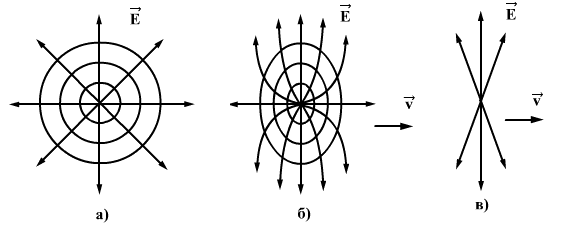 Длительность событий в разных системах отсчета (замедление времени)